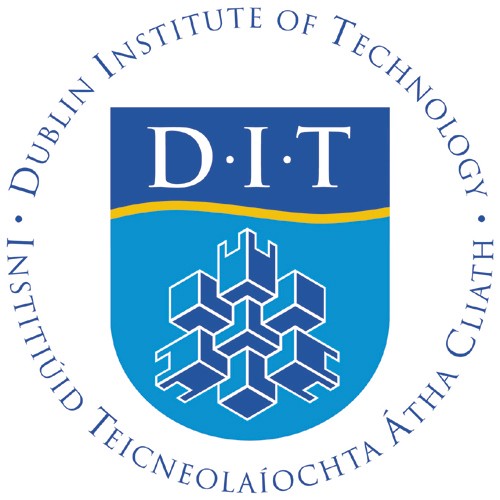 Team Quizzes
Group 1
Group 2
Team Quizzes
Divide the class into two groups - Group 1 and Group 2. The groups are given an amount of time to generate questions on the material covered. The teacher asks Group 1’s questions to Group 2 and visa versa. If the group give the correct answer a point is awarded, otherwise the other group must give the answer. 
The purpose of this approach is to promote the generation of well-thought out questions and answers.